Ғ.Мұстафин атындағы №83 орта мектеп
Тапқыр достаринтеллектуалды-танымдық ойын9 б,в сыныптарыӨткізгендер: Қазақ тілі мен әдебиеті пәндерінің       мұғалімдері:Ағаділова Ж.Б.                              Нұрлыбаева З.Л.Қарағанды 2013
Мақсаты:
Оқушылардың меңгерген білім деңгейін анықтау, пәнге деген қызығушылықтарын арттыру.
 Ойлау қабілеттерін дамыту, сөйлеу мәдениетін жетілдірy, білімді, жан-жақты болуға үйрету.
Белсенділікке , алғырлыққа, тапқырлыққа баулу,  сыйластыққа, ізгілікке тәрбиелеу.
Құрметті мұғалімдер, оқушылар, қонақтар!           Қазақ тілі апталығына орай ұйымдастырылған                              "Тапқыр достар» атты интеллектуалды-танымдық ойынға қош келдіңіздер!
Сүйсіндірсін сіздерді,
 Мына атқан таңымыз .
 Бүгінгі біздің ойынға, 
 Қош келдіңіз бәріңіз!
 Жарыстарда озатын,
 Бәрінен алда болатын.
 Болашаққа бүгіннен,
 Білімге қол созатын.
 «Бәйтерек», «Мирас»топтарын
 Шақырамыз ортаға
 Келді кез қол соғатын.
І. "Сөз тапқанға"
І-топ
Қазақ тілі қандай тіл? 
Басқа тілде сөйлей аласың ба? 
Бүгін неше сабақ? 
Мектеп пен үйіңнің арасы қанша шақырым? 
Досың қандай? 
Өлең шығара аласың ба? 
Қандай мамандықты таңдайсың? 
Кітапты көп оқисың ба? 
Сабақ біткеннен кейін не істейсің? 
Сүйікті тағамың?
ІІ-топ
Қай қалада тұрасың? 
Неше жасыңда тілің шықты? 
2030 жылы сен неше жаста боласың? 
Астана-бас қаламызда не бар? 
Қандай пән қиын? 
Тіл не үшін қажет? 
Жанұяңда қанша жан бар? 
Мектепке немен келесің? 
Теледидардан не көресің? 
Ертең қайда барасың?
ІІ. "Ойлан, тап!"
“Құлыншақ”
ІІІ."Сен білесің бе?"
10
5
5
15
15
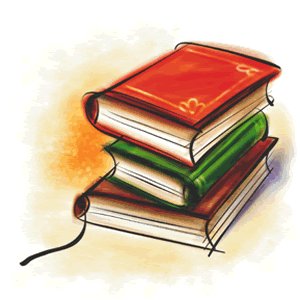 5
10
5
Бірде дауысты, бірде дауыссыз дыбыс?
У дыбысы
Қазақ тілінде екпін қай буынға түседі?
Қазақ тілінде екпін соңғы буынға түседі.
Зат есімнің неше жалғауы бар? Оларды ата.
Зат есімнің төрт жалғауы бар. Олар: көптік, септік,тәуелдік, жіктік жалғаулары.
Тосын сый !!!
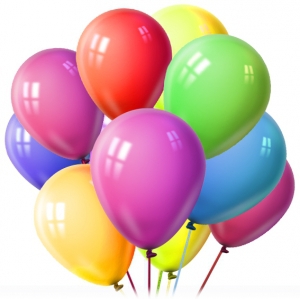 Елтаңбаның авторлары кімдер?
Жандарбек  Мәлібеков
Шотаман  Уәлиханов
Суретте қазақ халқының қай ақыны көрсетілген?
Суретте қазақ халқының ұлы ақыны Абай Құнанбаев көрсетілген
Мақал-мәтелді аяқта
Отансыз адам –…
Ормансыз бұлбұл
Жұмбақты шеш
Тұрады ылғи сөреде,Іші толы өнеге
Кітап
Қорытынды
Мақтанышым ар намысым               Қасиетті қазақ тілім! 
 Сенсің менің бар дауысым 
Ғаламдағы ғажап тілім !
 Тілдің бәрі қымбат маған
 Әр ұлт тілін құндақтаған
 Бәрінен де сен артықсың 
 Ана тілім, жыр баптаған !